KATOWICE
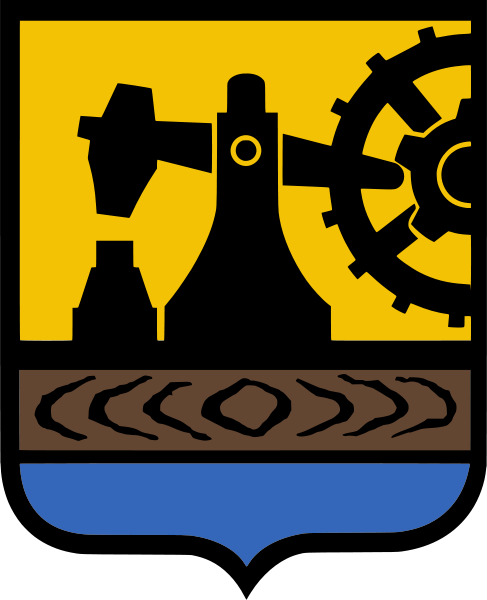 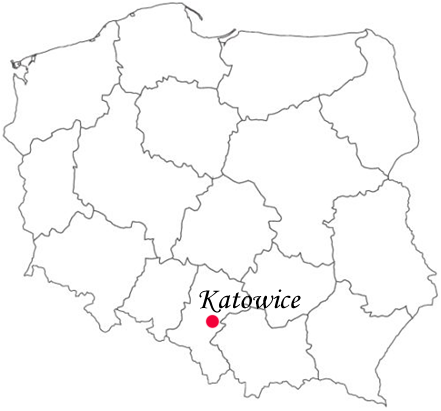 Voivodeship – Silesian
President – Piotr Uszok
Area - 164.67 km2 
Population - about 308 thousands
Katowice - is  rather  a big city in Silesia in southern Poland, on the Kłodnica and Rawa rivers.
Is the largest agglomeration in Central and Eastern Europe.
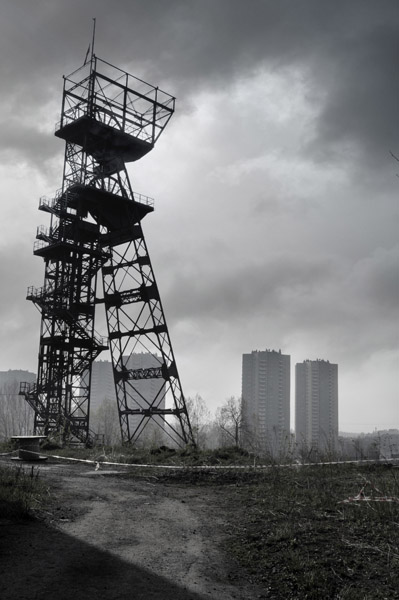 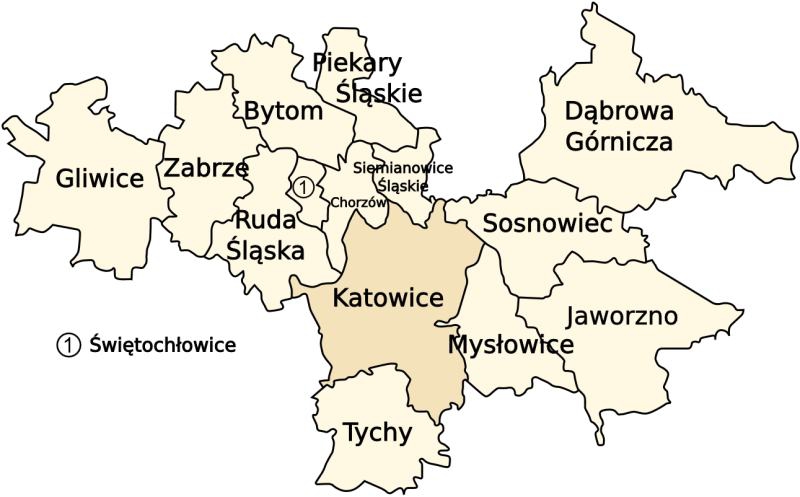 Katowice is the center of science, culture, industry, business and transportation in southern Poland.
Shaft „Warszawa”
Katowice gained city status in 1865. Extensive city growth and prosperity depended on the coal mining and steel industries, which took off during the Industrial Revolution. This resulted in a rapid growth of many cities, including Katowice and Upper Silesian Industrial Region, which is one of the largest industrial regions of Europe. Katowice is the capital of the region today
COAL MINES
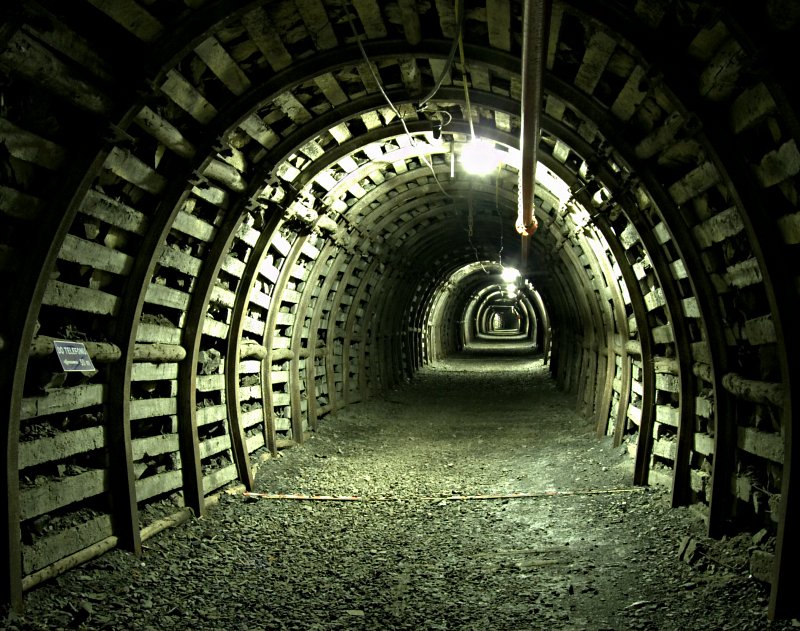 Katowice is a large coal and steel center. It has several coal mines and one foundry of non-ferrous metals.
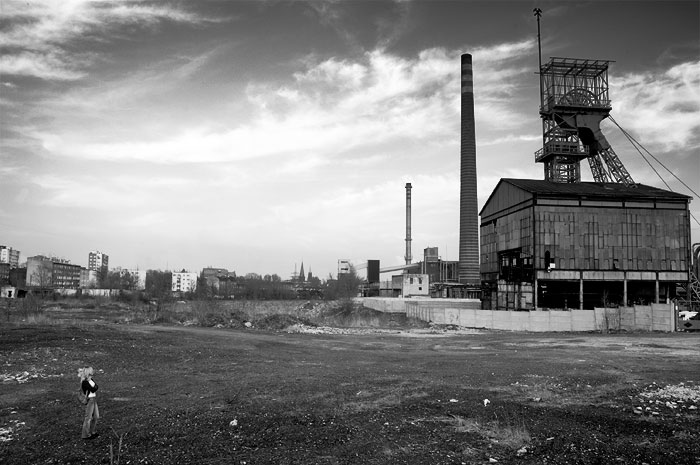 FROM  KATOWICE  TO CYPRUS
By  plane:  about 4h
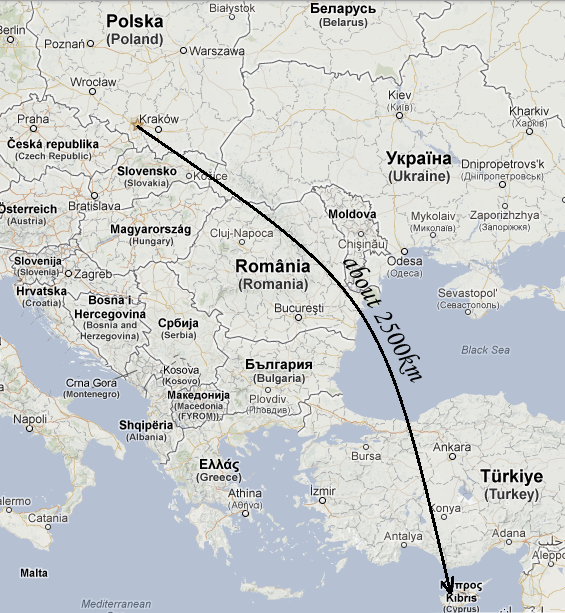 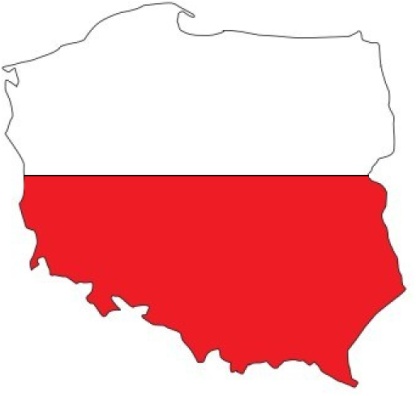 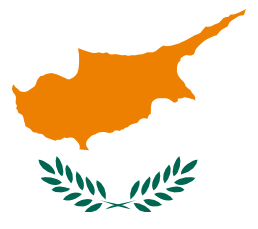 MONUMENTS
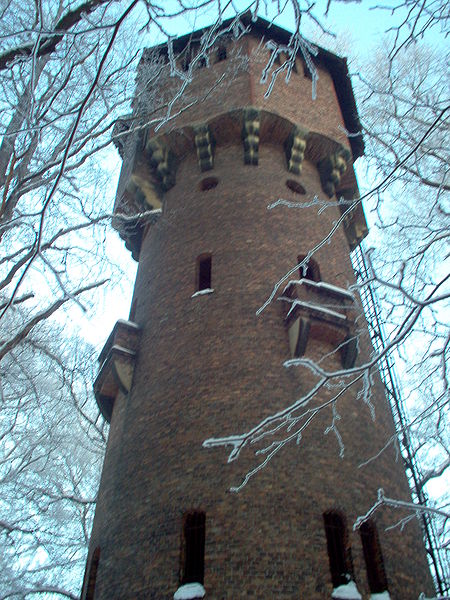 Monument of Silesian Insurgents
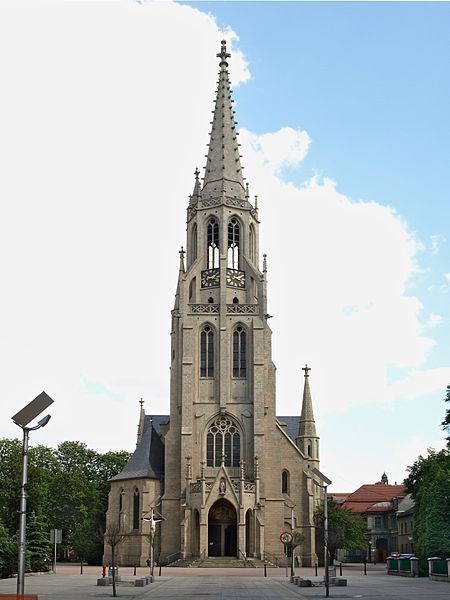 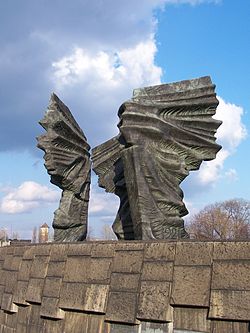 Tower in Giszowiec
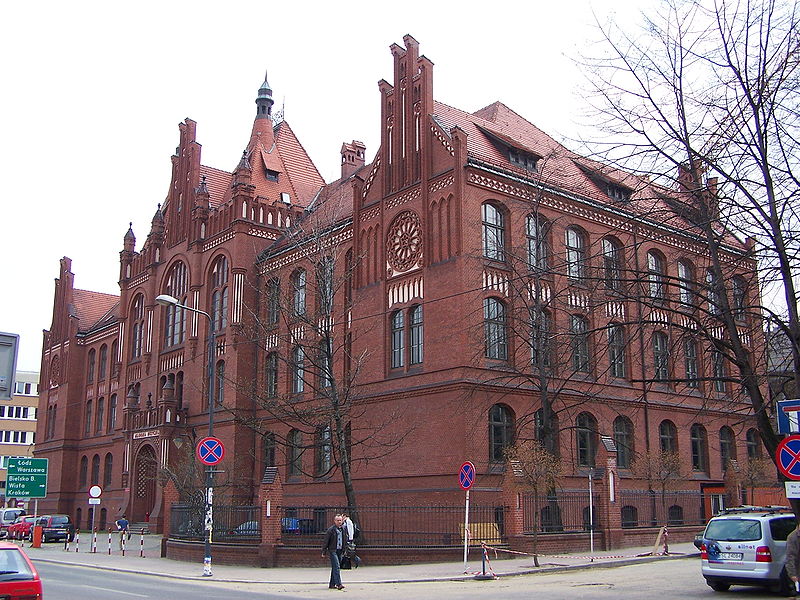 St. Mary’s Church
Academy of Music
MONUMENTS
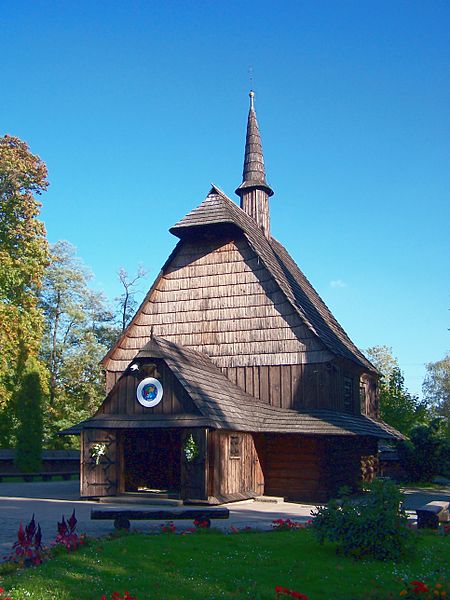 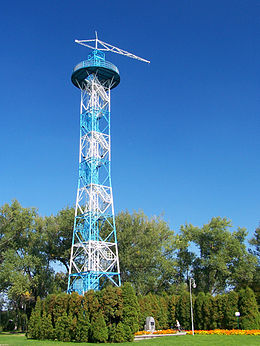 Józef  Piłsudzki’s statue
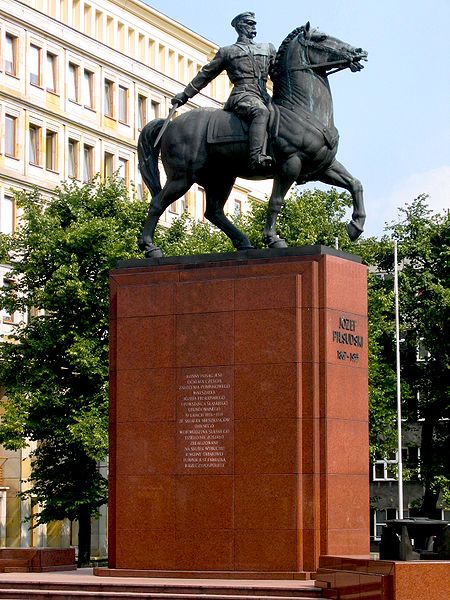 St. Archangel Michael Church
In Tadeusz Kościuszko Park
Parachute Tower in 
Tadeusz Kościuszko Park
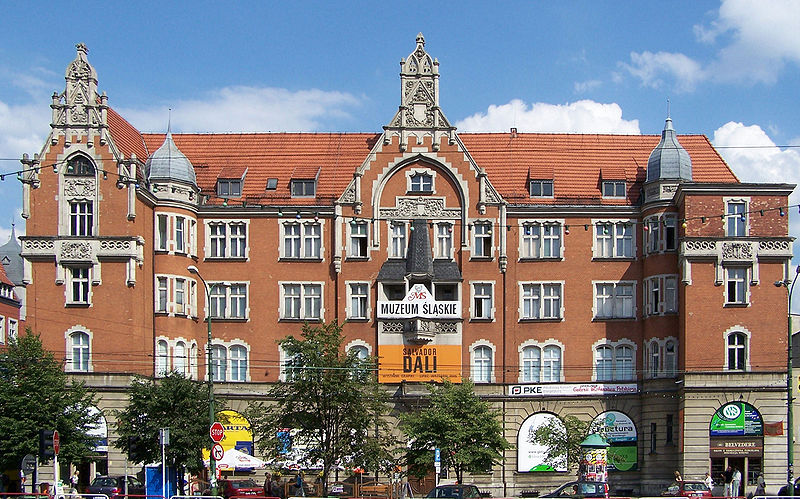 BUILDINGS
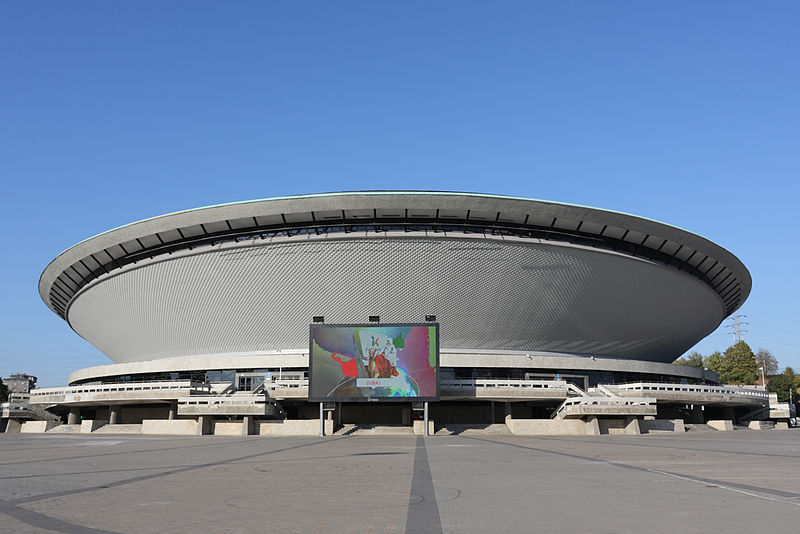 Silesian Museum
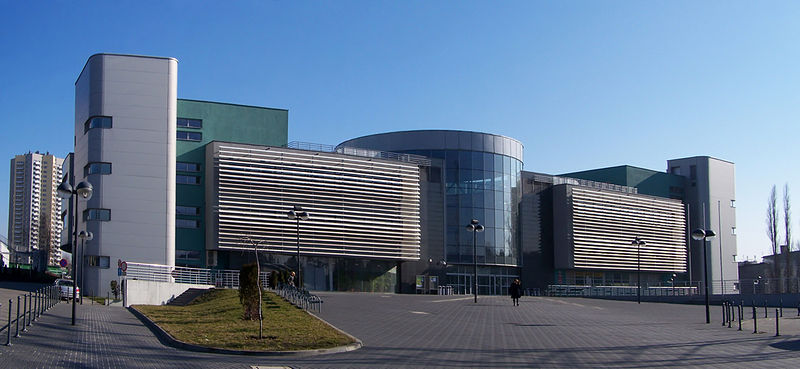 Spodek - multipurpose arena complex
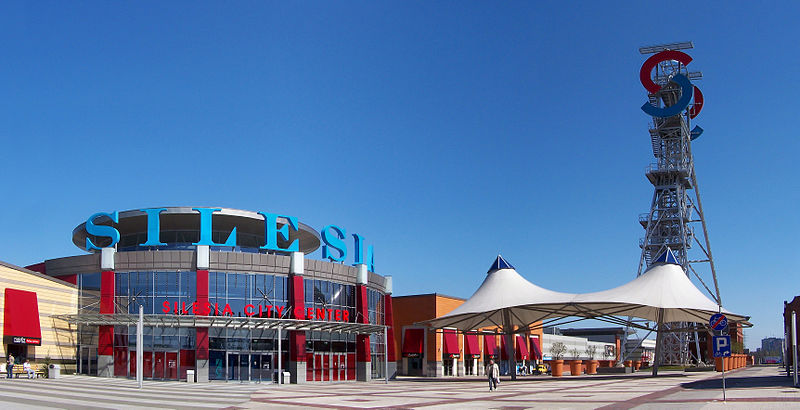 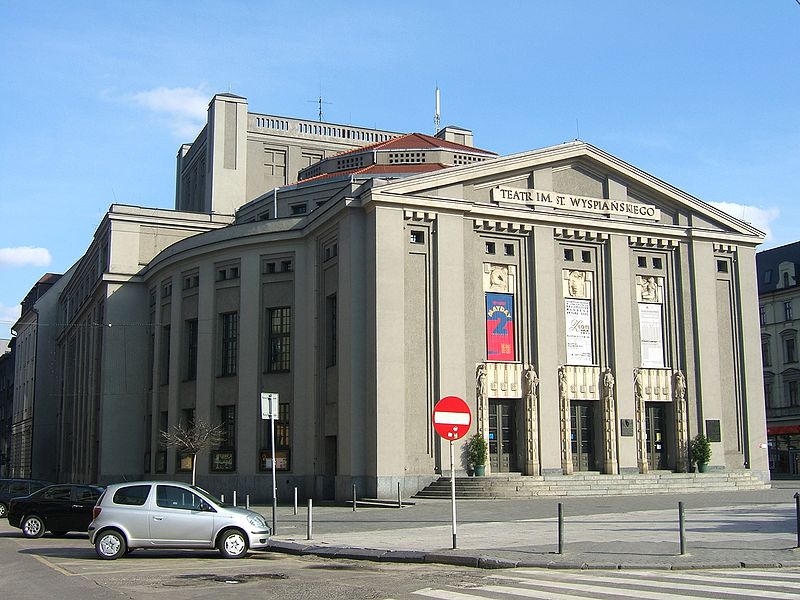 University of Silesia 
Faculty of Law and
 Administration
Silesia City Center – shopping mall
Theater  name
 Stanisław Wyspiański
SPORT
This city has a long sporting tradition and hosted the highly successful international championships.
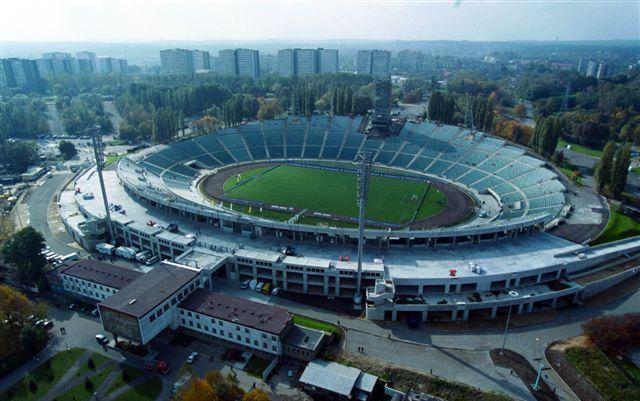 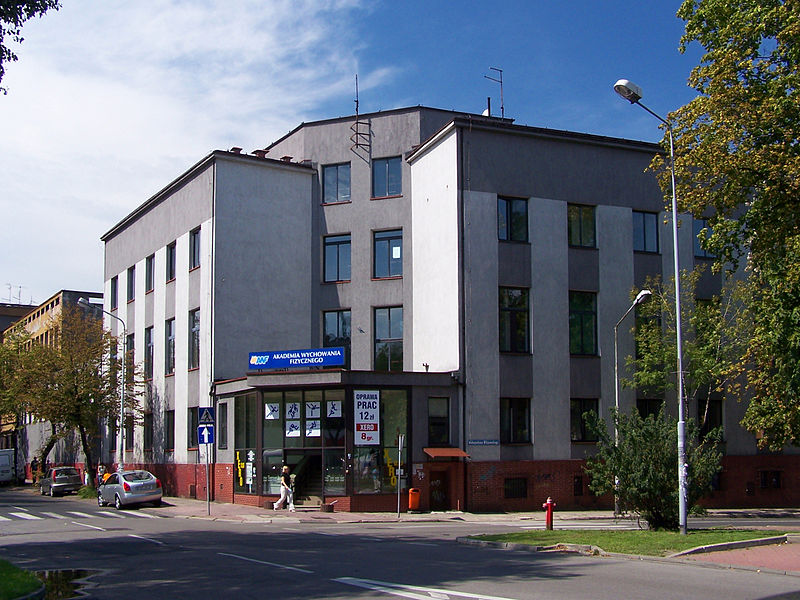 The Silesian Stadium
Academy of Physical Education
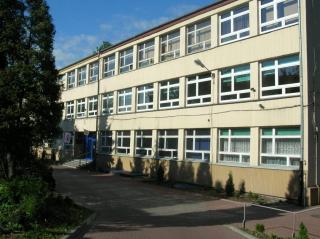 BIBLIOGRAPHY:
Our  school
Winicjusz Nowak IIC
www.miasteria.pl
www.google.pl
www.wikipedia.org